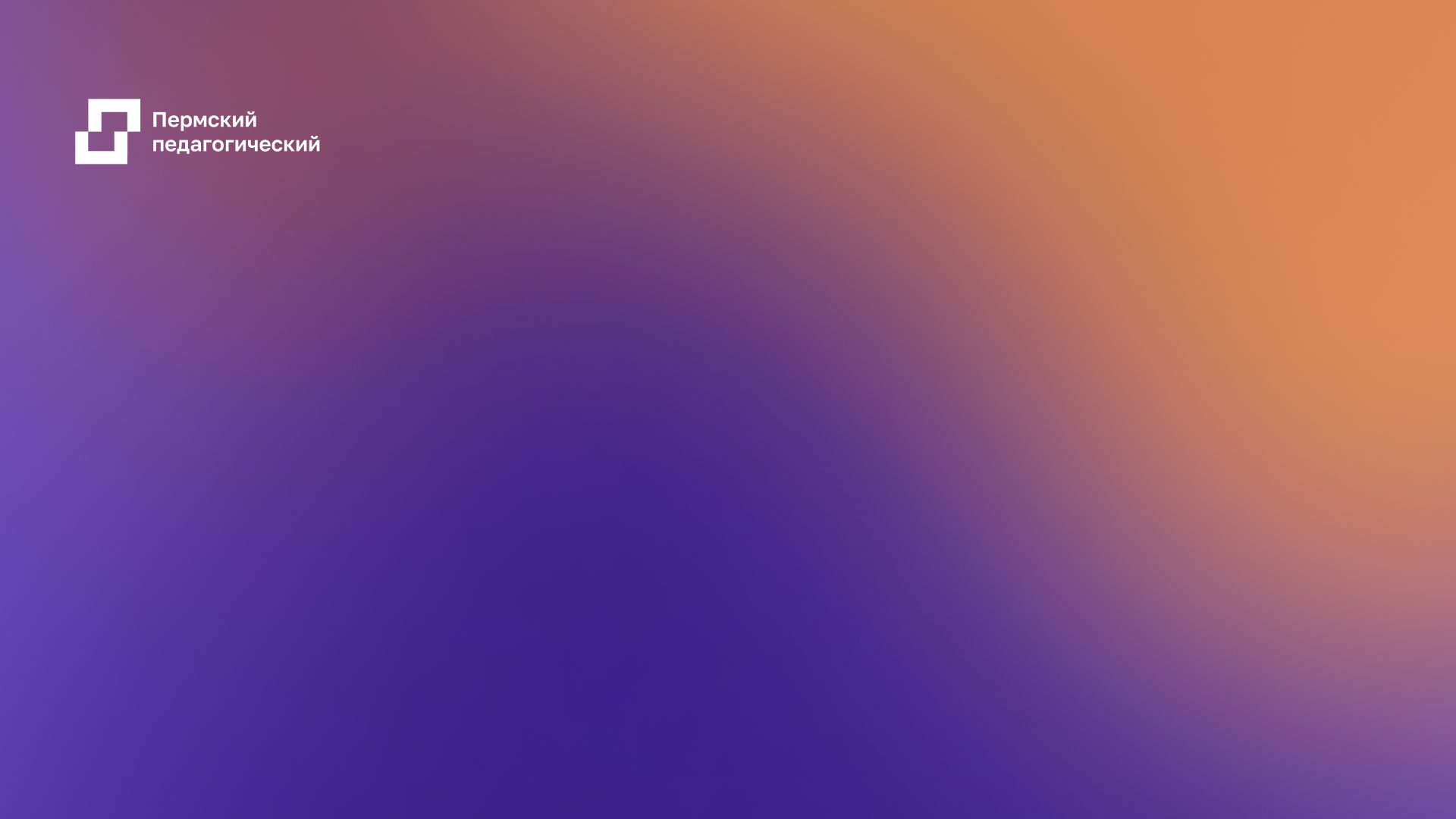 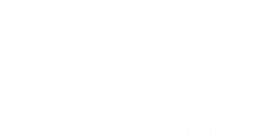 Практическая подготовка студентов по направлению «Специальное (дефектологическое) образование»Производственная технологическая (проектно-технологическая) практика по модулю «Методические основы специального (дефектологического) образования»
Лестова Наталья Львовна,доцент кафедры специальной педагогики и психологии,23.11.2023 г.
Цель практики
1.1
Получение профессиональных умений и опыта профессиональной деятельности по проектированию коррекционно-развивающей образовательной среды, содержания образования, технологий и методов образования детей с ОВЗ для достижения результатов обучения и воспитания в условиях образовательной организации

Смысл: разработка и реализация собственного проекта по освоению педагогической технологии работы с детьми с ОВЗ под руководством педагога-наставника
2
1.2
Содержание практики
Подготовительный этап: ознакомление с деятельностью ОО, посещение уроков (занятий) и оказание помощи педагогу-наставнику
Этап «Исследование»: проблемное интервью с педагогом-наставником, выбор педагогической технологии для изучения, формулирование проблемы, гипотезы, цели и задач проекта
Этап «Разработка решения»: теоретическое изучение и практическое освоение выбранной технологии, разработка 2 уроков (занятий) с ее применением
Этап реализации проекта: проведение уроков (занятий) с применением выбранной технологии, получение обратной связи (анкетирование, рекомендации и замечания педагога-наставника)
Этап «Упаковка результатов проекта»: оформление проекта по заданной структуре
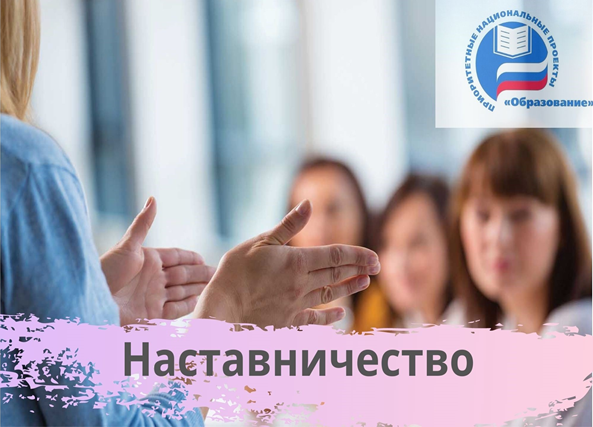 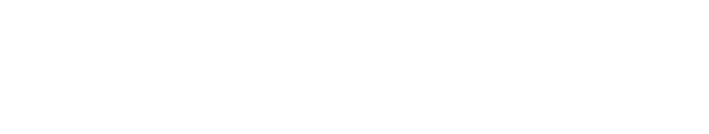 3
1.3
Возможности, преимущества
Для студента

Изучить конкретную технологию, метод работы на практике 
Получить рекомендации лучших наставников
Глубже проникнуть в практику работы ОО
Рассмотреть варианты трудоустройства
Для ОО

Заинтересовать молодых специалистов
Показать преимущества учреждения
Реализовать потенциал наставничества
Получить помощь студентов в организации образовательной и внеурочной деятельности
Для кафедры

Добиться результативности в решении задач практической подготовки студентов
Сократить дистанцию «работодатель – молодой специалист»
4
1.4
Распределение
ГБОУ Пермского края «Центр психолого-педагогической, медицинской и социальной помощи» - 2 обучающихся, 2 наставника
ГКБОУ «Общеобразовательная школа-интернат Пермского края» (Казахская, 71) – 10 обучающихся у 4 наставников
ГКБОУ «Общеобразовательная школа-интернат Пермского края» (Самаркандская, 32) – 5 обучающихся у 2 наставников
ГКБОУ «Общеобразовательная школа-интернат Пермского края» (Бушмакина, 20) – 3 обучающихся у 1 наставника
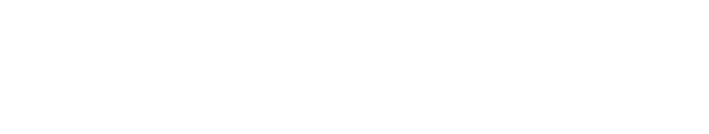 5